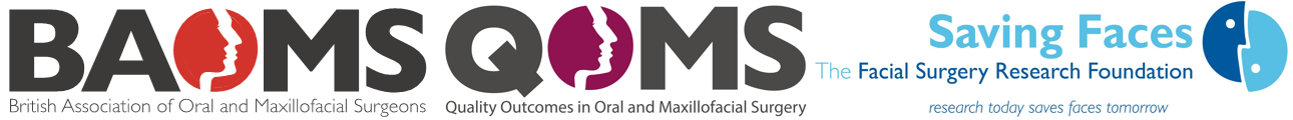 Improving care in oral and maxillofacial surgery by learning from experience for the benefit of future patients
The oral and maxillofacial surgery department in this hospital is participating in a project called “Quality and Outcomes in Oral and Maxillofacial Surgery” (QOMS).

QOMS aims to measure the quality of the care you received to help improve care and services of future oral and maxillofacial patients.

Your information is securely kept for a limited amount of time. Before it is analysed by an independent organisation, it will be anonymised.

To enable us to do this, we may collect the information about you:
Your medical condition and treatment to measure quality of care
Your NHS/Hospital Number, date of birth and gender to correctly identify you across different hospital databases and through time,
Your postcode to compare hospitals with similar characteristics (postcode are only kept for one year maximum).
If you do not want your data included in this work please tell a member of staff or contact us directly – details are shown below
For further information or to opt out, you can contact
QOMS Project Team 
c/o BAOMS | Royal College of Surgeons of England, 35/43 Lincoln's Inn Fields, London WC2A 3PE | 
W: http://bit.ly/qoms-at-baoms 
T: +44(0) 207 405 8074 
E: qoms@baoms.org.uk 

To opt out, call us or email us putting “Opt out” in the subject line.
Your surgical team: